DUNE FCRSG 2022

Heidi Schellman for the Computing Consortium
Experiment Organization Chart for Offline Computing
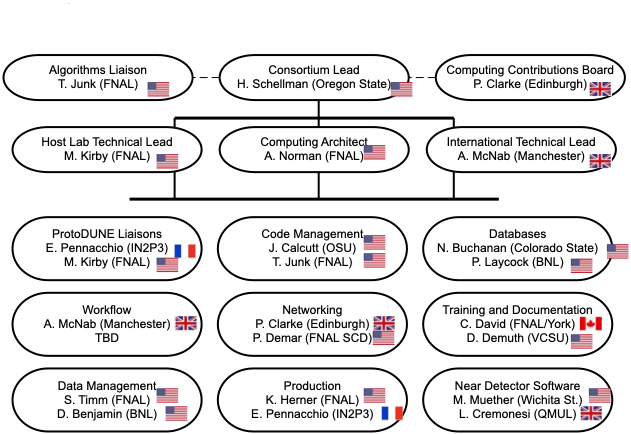 2
[Speaker Notes: Is computing an afterthought or an integral part of the experiment. 
Where is the R&D managed for moving to HPC, incorporating machine learning as needed, etc
The shift to HEPClould require more diligence on production teams to run an operations team to ensure Cloud and HPC hours are not wasted. 
Is their build and release model supported, and are they evolving in a sustainable way? The division won’t be building specialized packages anymore. There are several legacy experiments that are still using NAS areas for builds instead of CVMFS. They don’t have the resources to modernize and the division doesn’t have the resources to support them as is.]
Important Dates to Remember
2024
2022
2023
Q1
Q1
Q1
Q2
Q2
Q2
Q3
Q3
Q3
Q4
Q4
Q4
COLD BOX  RUNNING @ CERN
NP04 Beam run with cosmics to follow
NP02 beam run
DATA Challenges
Big DUNE DAQ commissioning starts in 2027, first “light” in 2029
3
[Speaker Notes: Optional one slide prior to this slide commenting on your major computing activities; define abbreviations to be used in this slide
EG, data taking periods, campaigns, reviews, conference deadlines. This is the slide that will show your physics goals in terms of computing.]
Data Model Calculations
Dune has a python based resource  prediction model that is updated 1-2 times/year.
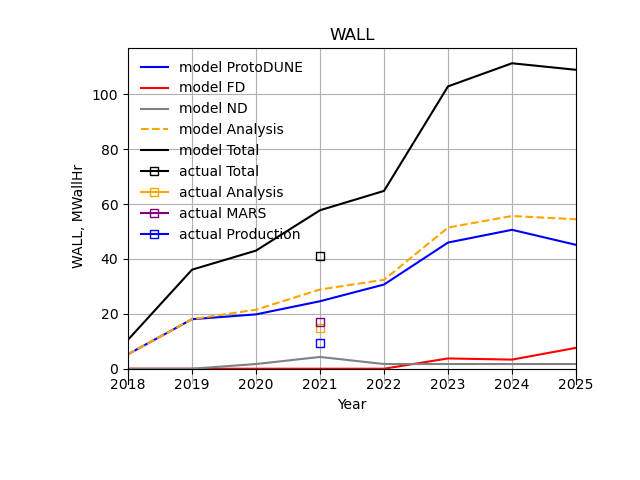 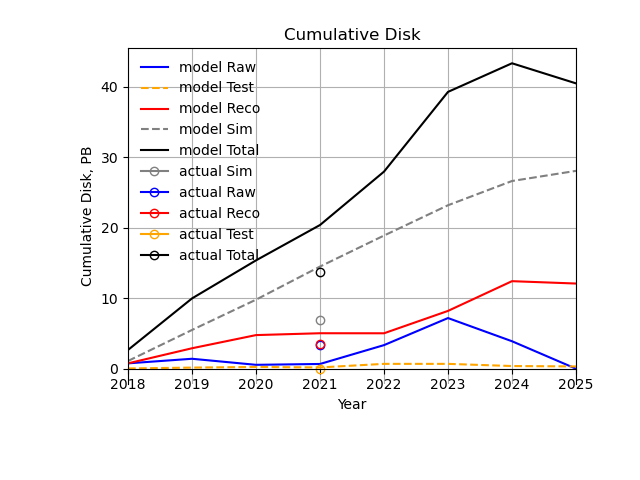 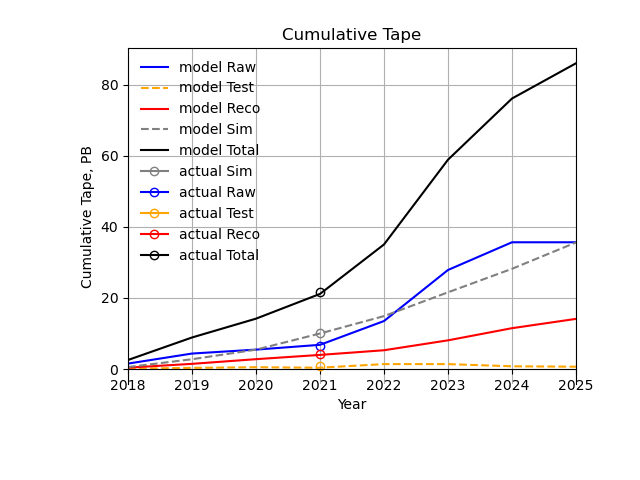 This shows total needs.    Collaboration contributions are negotiated by the Computing Contributions Board  each year
4
Important notes on DUNE CPU usage
17 MHrs of wall time/year  is used for MARS which was not in our prediction models 
MARS is pretty  CPU and memory efficient
Analysis and production ran at about 80% efficiency at FNAL and used 27 MHrs of FNAL slot-weighted wall time according to Kibana – but typical jobs use 4-6 GB of memory because LAr data is BIG!!!!!

So average memory and CPU for DUNE are looking at 2 very different populations. 

We now phrase our request as Model Wall time x 2 slots + MARS
5
Goal is 25% FNAL 75% Collab
Except for raw tape which is 50% FNAL
Making use of external resources
International Pledges as of January 2022   CPU is not memory slot corrected.
2022
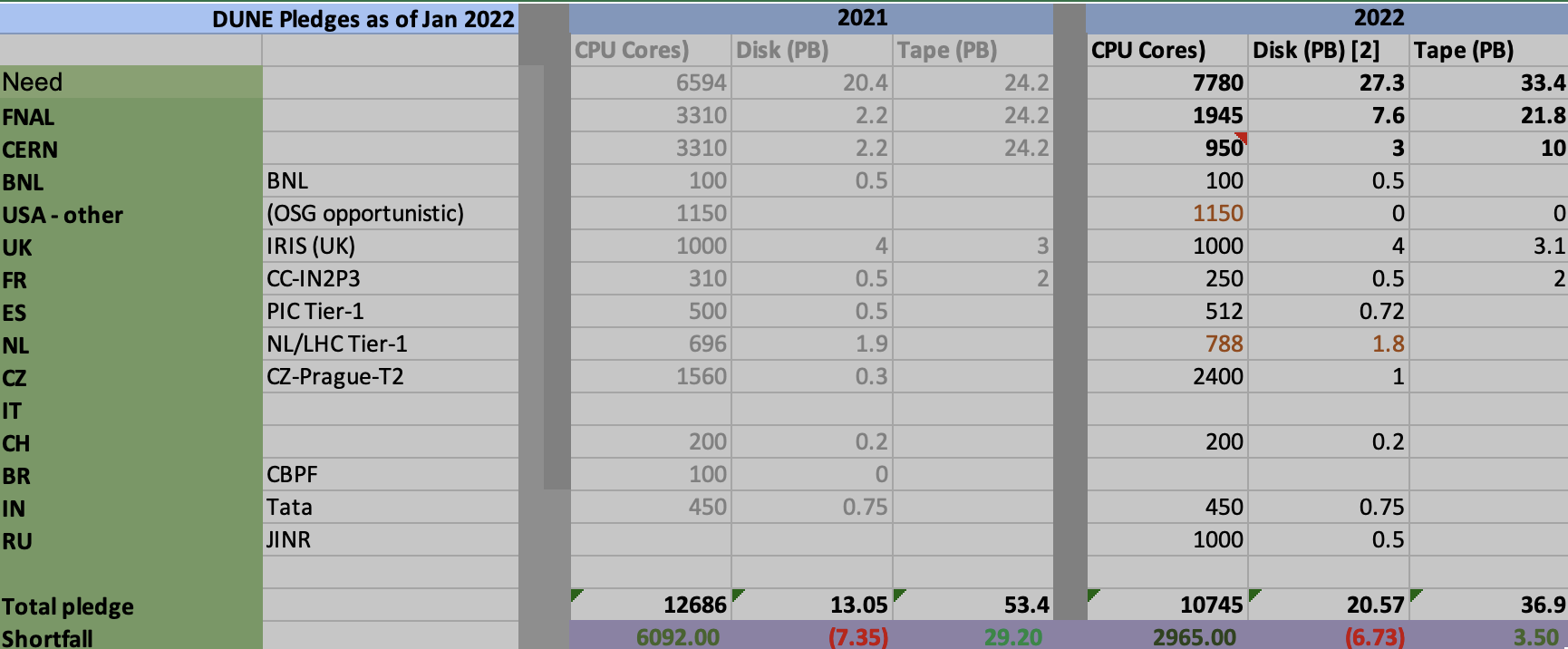 2021
6
Model based requests – updates May 2022
Change  from Contributions board numbers is increased data size from PD
Wall hours are not corrected to slot Hrs in this table as many sites have  > 2 GB/core
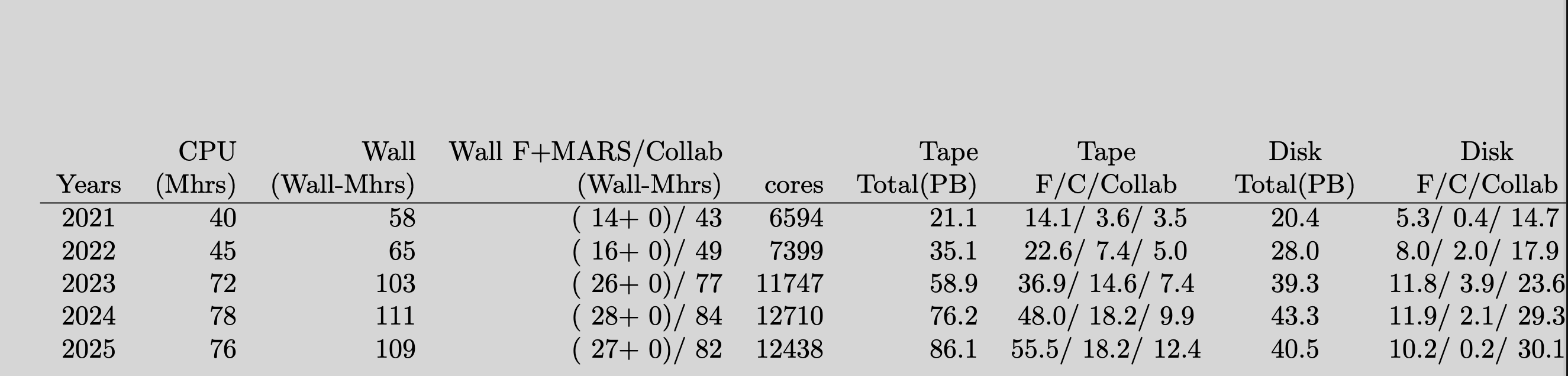 F means Fermilab, C means CERN, Collab means Collaboration
FNAL request for 2022 – 16 MHrs x2 mem + 17  Mhrs of Mars  = 49 2GB Slot-hrs.  Increase disk to 8.0 PB in 2022, 11.8 in 2023
7
Includes 17 MHrs of MARS
CPU  - Experiment Usage Calendar 2021
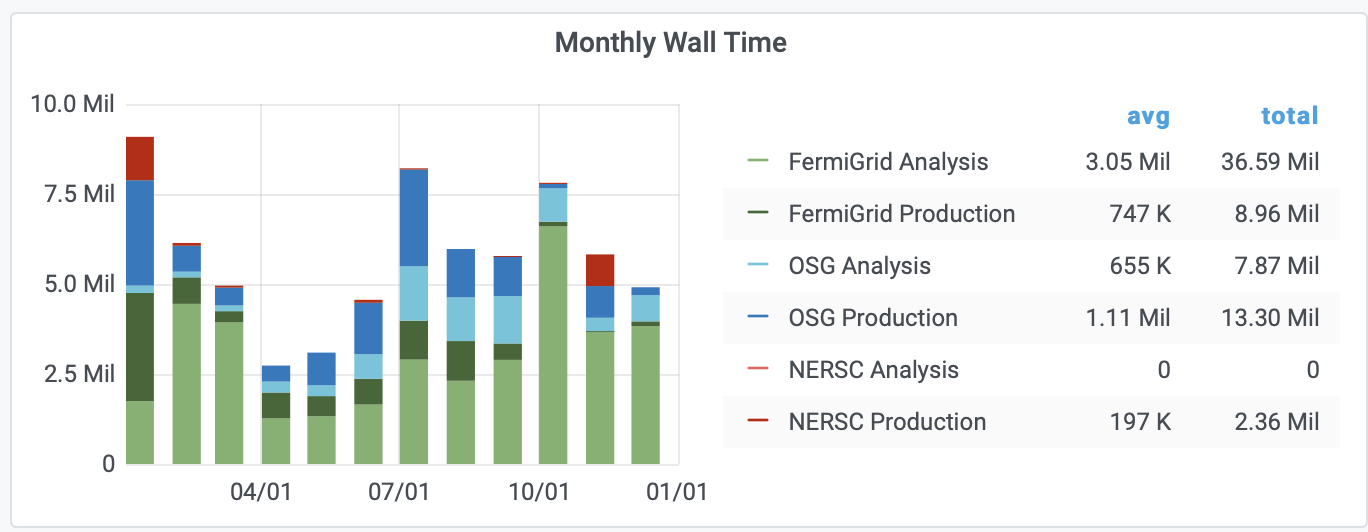 corrected for # of slots
What if this profile is not attainable?
8
[Speaker Notes: If you aren’t running offsite, why not?
Do you understand the peaks?  What would have been the implications if the peak levels were not attainable?  
Can you use HEPCloud HPC resources?
Get plot from https://fifemon.fnal.gov/monitor/d/r6UDhH-iz/sppm-sc-pmt-prep?orgId=1]
Memory Footprint (Combined)
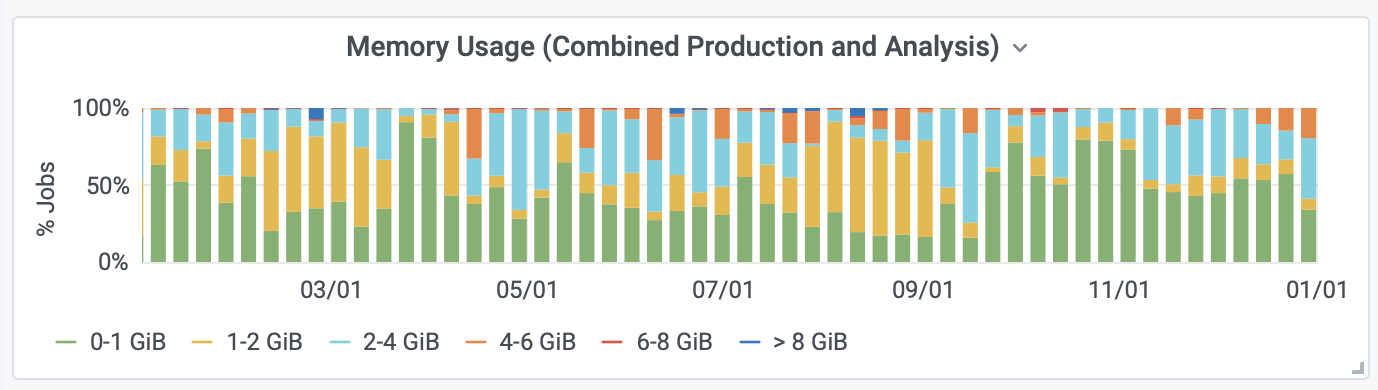 9
[Speaker Notes: Is the memory footprint contained? 
Do you anticipate your memory footprint per cpu growing and if so how much?
This “Memory Usage” plot is showing the actual size of jobs run and doesn’t take into account the size of the request.  On the next slide the ”Memory Efficiency” slide will show if jobs are using less than they’re requesting.
Get plots from https://fifemon.fnal.gov/monitor/d/r6UDhH-iz/sppm-sc-pmt-prep?orgId=1]
CPU and Memory Efficiency Calendar 2021 (Combined)
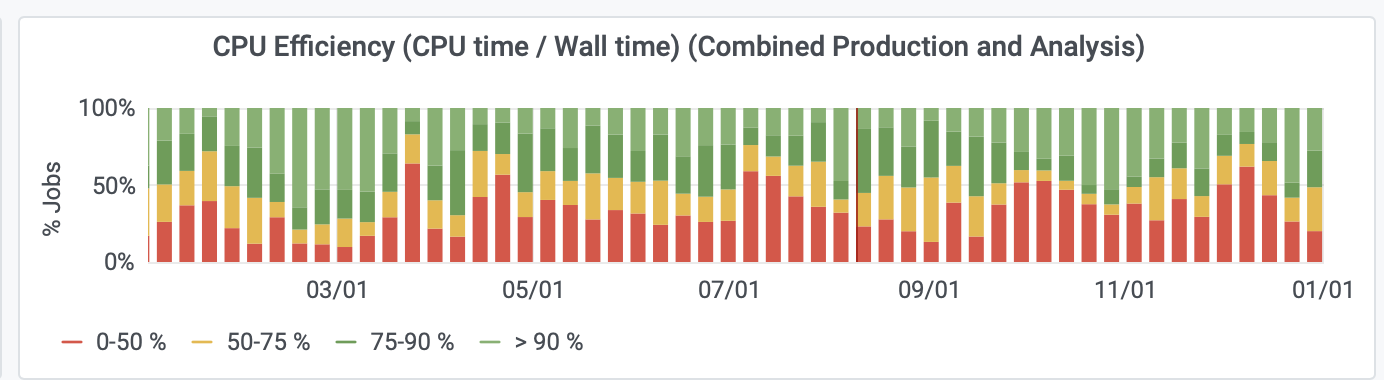 How much waste is there and can it be reduce d?
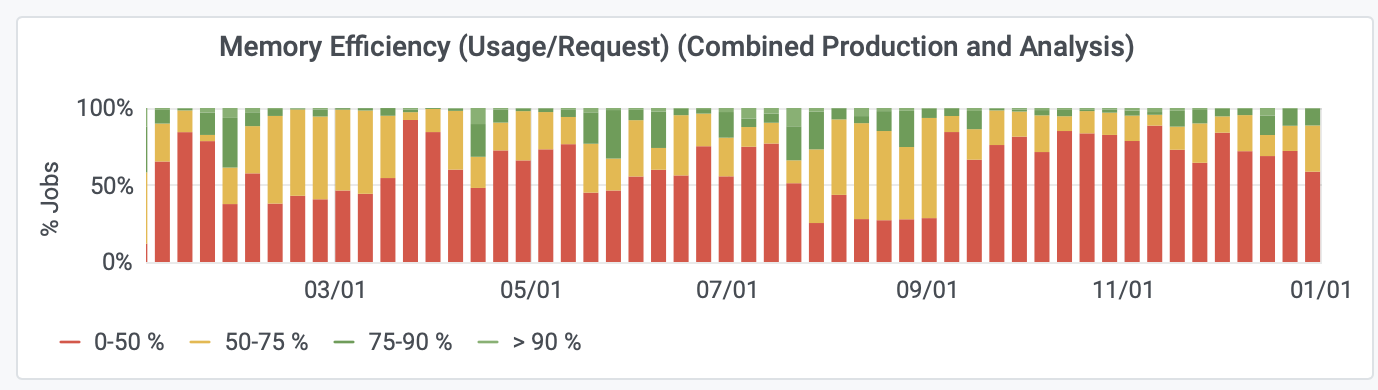 What improvements are planned?
10
[Speaker Notes: Please explain the reason if these plots show your experiment jobs inefficiently using the memory or cpu requested.
Get plots from https://fifemon.fnal.gov/monitor/d/r6UDhH-iz/sppm-sc-pmt-prep?orgId=1]
Memory: Production Only, Calendar 2021
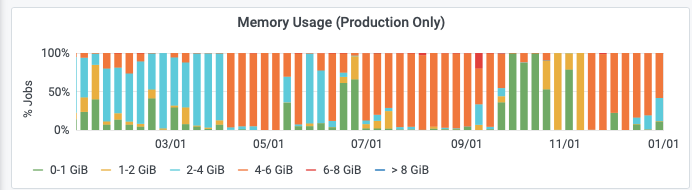 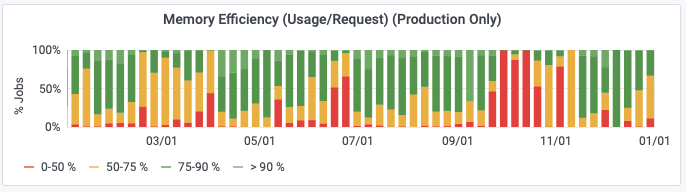 11
Memory,  Analysis Only, Calendar 2021
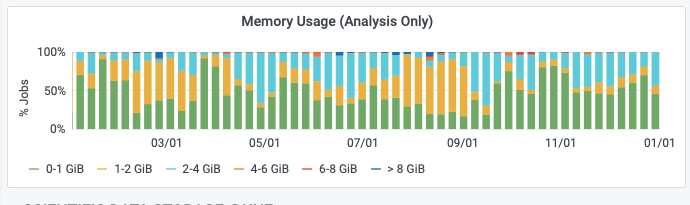 Most of the Green is MARS
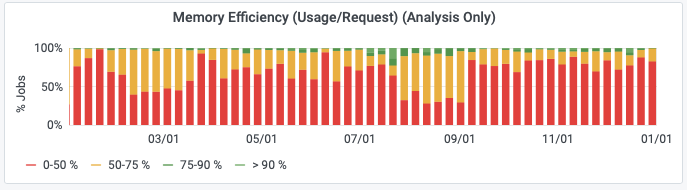 12
CPU - Prediction Going Forward and Accuracy of Your Predictions  [units of Million (1 CPU, 2GB) wall hours per CY]
Now includes MARS in request. Assume 2 slots/process except for  MARS
Offsite often has more memory/slot so hard to compare
Aim is 25% FNAL, 75% offsite. MARS and 2 GB limit make this hard
13
[Speaker Notes: In units of Million (1 CPU, 2GB) hours per CY. 
Pull cpu numbers from FCRSG_2022_CPU_hours.xlsx in 2022-prep view at:
https://fermipoint.fnal.gov/project/sppm/Working%20Group%20Documents/Forms/2022prep.aspx

The numbers from that spreadsheet are the usage on Fermigrid only.]
CPU Adaptations Going Forward
How can experiment use OSG/HPC/Cloud/HEPCloud going forward?  Also WLCG!
DUNE needs ~4 GB/process for reco and many analysis jobs. 
> 50% and sometimes 75% of computing is done offsite. 
We have cached ~4 PB of reconstructed/simulated data in Europe to make better use of European compute resources.   This increased efficiency in Europe substantially and relieved pressure on FNAL tape drives.	
DUNE has used NERSC mostly for MC simulation through joint FIFE allocation via HEPCloud.  Will continue. 	
Plenty of GPU use cases, have some GPU allocation on Perlmutter this year
Have used GPUs in the cloud for inference as a service testing in collaboration with MIT
14
[Speaker Notes: What sites are available (an allocation does or will exist) for experiments to use?
What sites work well for what sort of workflows.
Experiment need to understand their compute needs so they can specify what percentage would fit on which HPC resources.]
Disk: dCache Usage and Predictions (in TB)
Persistent + Other = Pledge
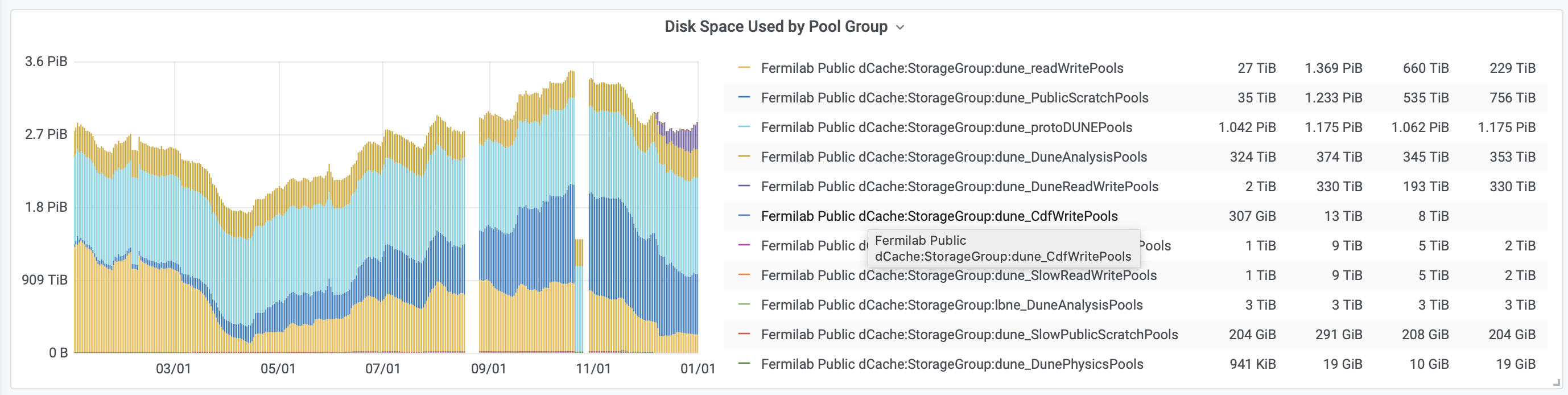 Numbers are from the model
Current:
Total r/w (tape backed): 5100 TB
Total scratch: 700 TB
Total persistent: 900TB
Will not track cache usage,
but need to know of unusual requests
15
[Speaker Notes: Get plots and data from https://fifemon.fnal.gov/monitor/d/r6UDhH-iz/sppm-sc-pmt-prep?orgId=1]
Tape - Usage and Predictions (in PB)
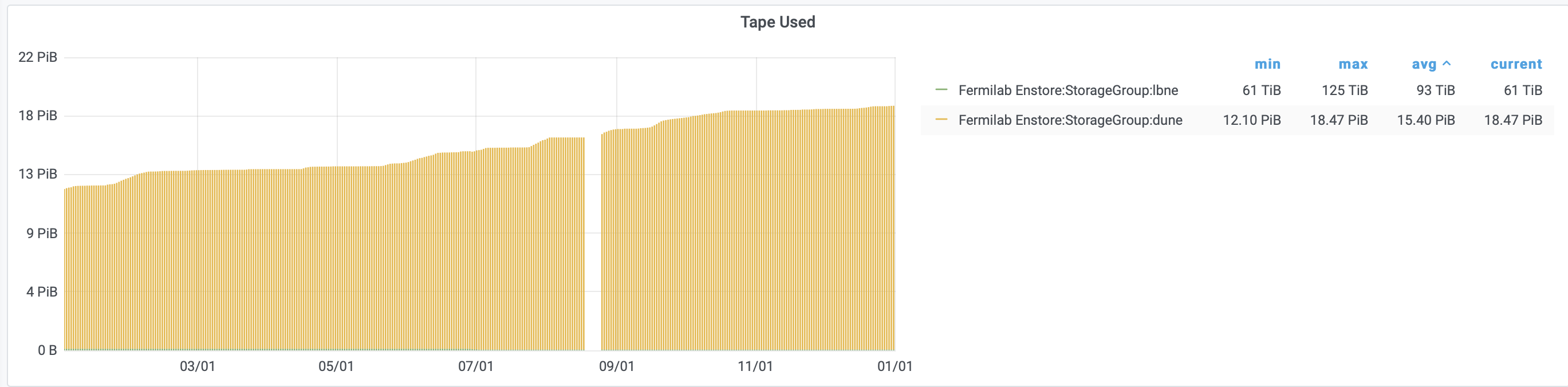 Numbers are from the model. ProtoDUNE will write a lot of data in 2023
16
[Speaker Notes: Get plots and data from https://fifemon.fnal.gov/monitor/d/r6UDhH-iz/sppm-sc-pmt-prep?orgId=1]
Disk: NAS Usage and Predictions (in TB Units)
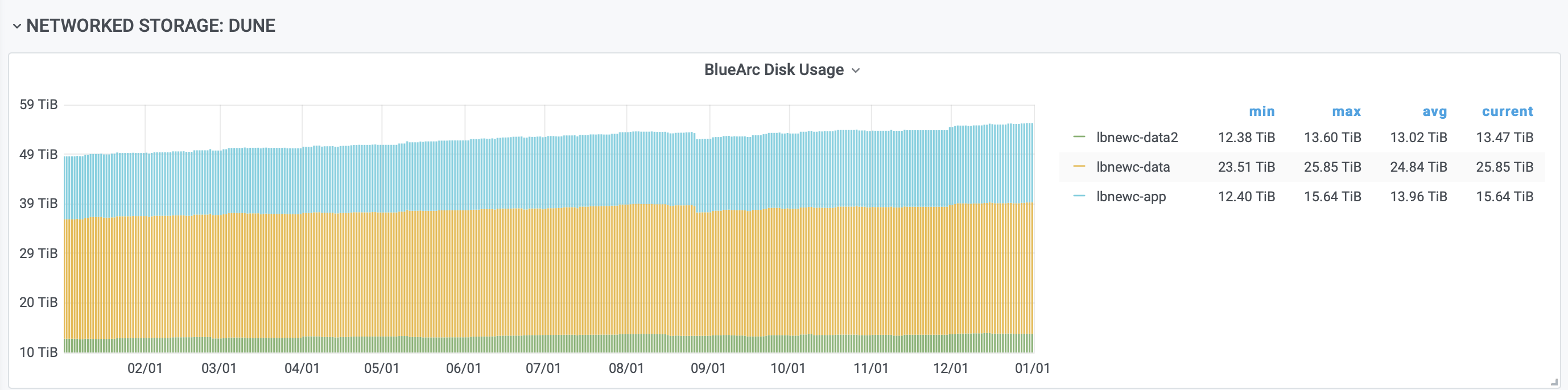 17
[Speaker Notes: Get plot from https://fifemon.fnal.gov/monitor/d/r6UDhH-iz/sppm-sc-pmt-prep?orgId=1 after choosing experiment name at the top]
Age of files in NAS
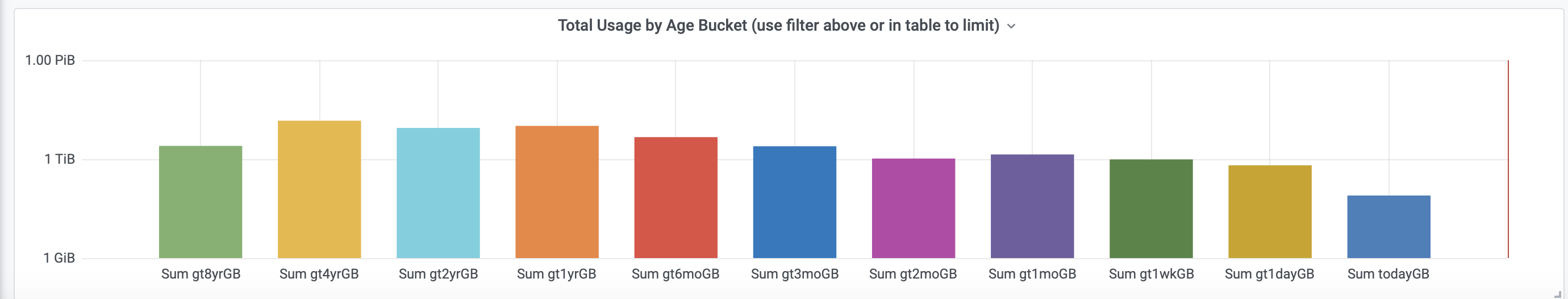 18
[Speaker Notes: Get plot from https://fifemon.fnal.gov/monitor/d/AjtawA5Wk/nas-volume-file-age?orgId=1
Go to bottom of page in table and click on your experiment name to populate the filter]
Data Lifetimes
All new data added to DUNE data management will have a retention class and a retention lifetime from the beginning.  Existing data retention strategy is based on data_tier and data_stream(type)
The model includes tape retention times for raw (100 yr), reconstructed (15 yr) and test data  (0.5 yr)
Negotiating with current ProtoDUNE physicists to put short lifetimes on commissioning data (noise studies, pedestal studies, cold box data, etc.)
Hope to move major user samples to cataloged rucio controlled areas
There is a significant amount (~2PB) of old reconstructed data output that is scheduled to be purged off tape some point this year.
19
What Do You Want to Achieve in Computing Over Next Three Years
20
[Speaker Notes: These are just examples. Please fill in the needs for your experiment. Looking for things that the experiment will be focused on and the things you need SCD to focus on. 
This doesn’t have to fit all on one slide - use as many as you need.]
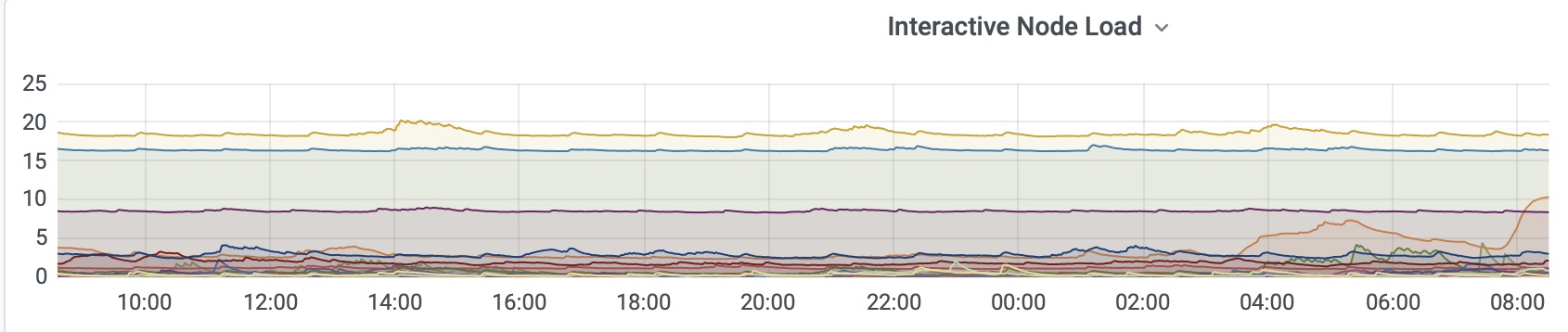 Analysis facilities for > 1000 users
Current Analysis Facility
Still in development  - early test of Elastic Analysis Facility are promising
Need enough fast disk for user samples
Future Analysis Facility
Want to build on the successful LPC Analysis Facility model within the FNAL Neutrino Physics Center
Important to have specific effort to support users and provide tutorials
large, fast disk with user quotas (not 100 PB over xrootd)
potentially combination of both HTC queue and dynamic, jupyter-based cluster (COFFEA style, Elastic AF)
GPU/accelerator availability
Currently using 17 GPVM’s for
LArSoft algorithm development 
end stage root analysis of user generated samples
command-line grid submission
last 6 months, 50 active users submitting grid jobs
Need GPVM’s for 
High memory testing of analysis – need more memory!!!
Debugging
Event display
Db access
Xrootd access to data
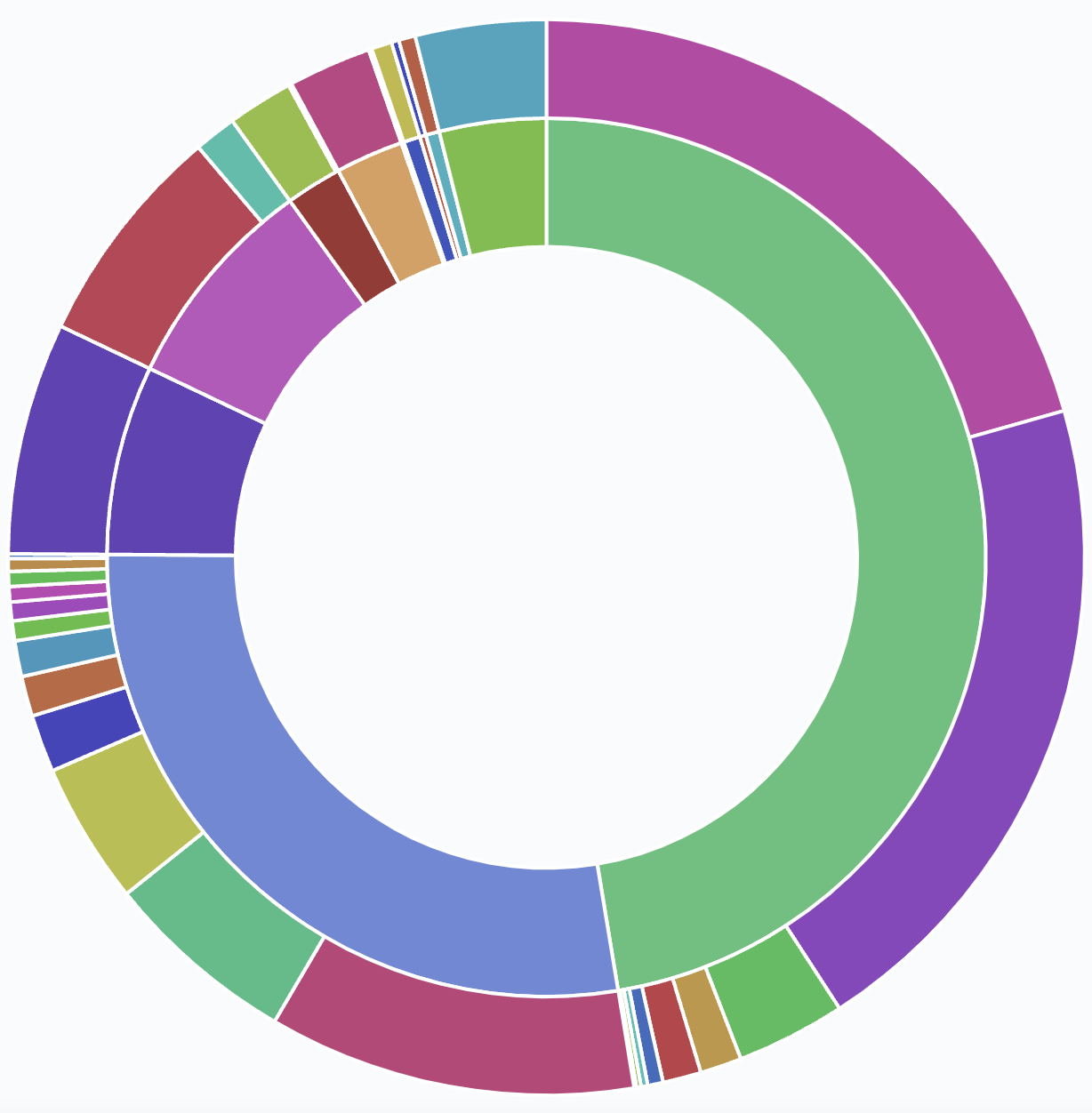 India has 6 GB/core and contributes a lot!
Anything else?
FNAL
Strong international effort to pool resources.  
Production and now analysis are largely running offsite
Need lots of disk and >= 4GB/core!
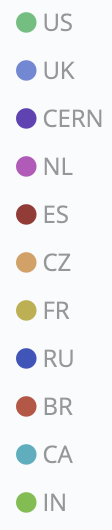 US
Aug 2021
22
[Speaker Notes: Eg, unusual DB needs, online needs, etc.]